Финансовая грамотность
Банковские карты.
		Польза и риски
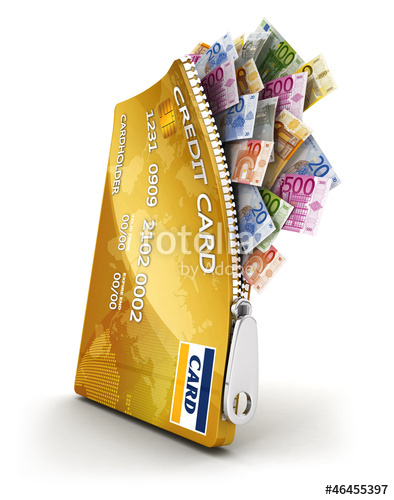 Пермь, 2018
1
Состав проектной группы
Чернопазова Н.В., учитель МАОУ «СОШ №44»
Черемных О.В., учитель МАОУ «СОШ №120»
Дубровина Э.Н., учитель МАОУ «Гимназия №33»
Томилова С.В., учитель МАОУ «Гимназия №33»
Вяткина Е.Б., учитель МАОУ «СОШ №28»
2
Банковские карты. Польза и риски
Класс: 8 
Тип урока: обобщение и систематизация предметных знаний
Форма обучения: групповая
Материалы и оборудование: проектор, компьютер, раздаточный материал - карточки с тематическими заданиями
Дидактическая задача: создать условия для эффективного взаимодействия в группе и развития навыков самоконтроля в ходе систематизации знаний по теме урока
Межпредметные связи: обществознание, математика
Образовательные цели урока
Скорректировать знания по теме о банковских картах.
Обобщить знания, умения по теме банковские карты.
Проконтролировать степень усвоения терминов и понятий, изученных и сформированных на предыдущих уроках.
Развивающие цели урока
Развивать интерес к групповому взаимодействию в процессе решения поставленных задач.
Развивать умение сравнивать и обобщать изучаемые факты и понятия.
Учить анализировать ответы товарищей, понимать свои ошибки.
Воспитательные цели урока
Дать почувствовать обучающимся, что решая и выполняя всё более сложные задачи и упражнения, они продвигаются в своём интеллектуальном и волевом развитии.
Создать атмосферу коллективного поиска, эмоциональной приподнятости, радости преодоления трудностей.
Планируемые результаты
Личностные результаты
сформированность ответственности за принятие решений в сфере личных финансов;
готовность пользоваться своими правами в финансовой сфере и исполнять возникающие в связи с взаимодействием с финансовыми институтами обязанности.
Планируемые результаты
Предметные результаты
владение понятиями: деньги и денежная масса, банк, финансовое планирование, форс-мажор, страхование, финансовые риски и другие; 
владение знанием основных видов финансовых услуг и продуктов, предназначенных для физических лиц, способов государственной поддержки в случаях попадания в сложные жизненные ситуации, видов финансовых рисков, способов использования банковских продуктов для решения своих финансовых задач.
Планируемые результаты
Метапредметные результаты
Регулятивные 
оценка правильности выполнения действий; самооценка и взаимооценка;
адекватное восприятие предложений товарищей, учителя.
Планируемые результаты
Метапредметные результаты
Познавательные
сформированность умения анализировать проблему и определять финансовые и государственные учреждения, в которые необходимо обратиться для их решения;
сформированность умения устанавливать причинно-следственные связи между социальными и финансовыми явлениями и процессами.
Планируемые результаты
Метапредметные результаты
Коммуникативные
вступать в коммуникацию со сверстниками и учителем, понимать и продвигать предлагаемые идеи;
анализировать и интерпретировать финансовую информацию из различных источников.
Технологическая карта урока
Фрагмент фильма
Технологическая карта урока
ДОМИНО
Технологическая карта урока
Задачи
Финансовая грамотность
Банковские карты. Польза и риски
Спасибо за внимание…
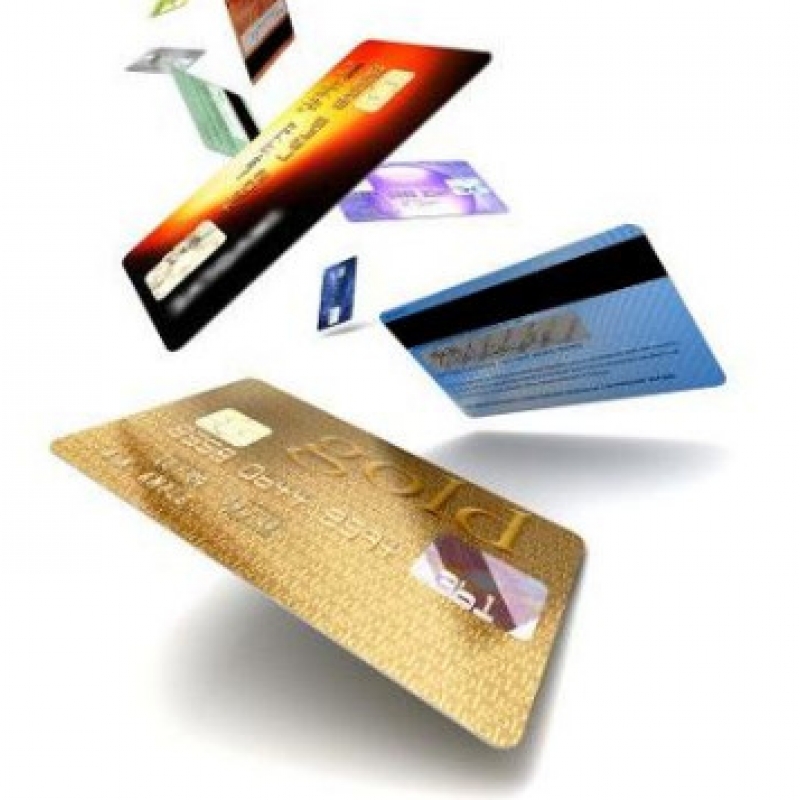 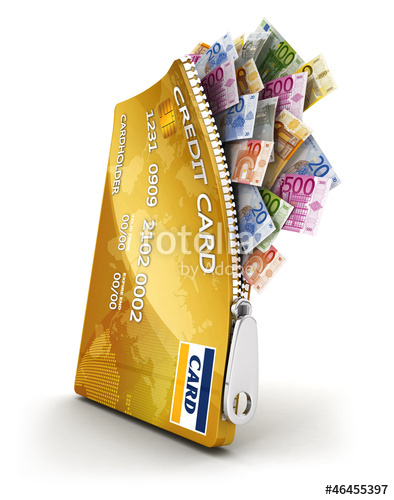 Пермь, 2018
18